Operate your business safely
HMI migration to Windows 10
VALUE AND BENEFITS
DESCRIPTION
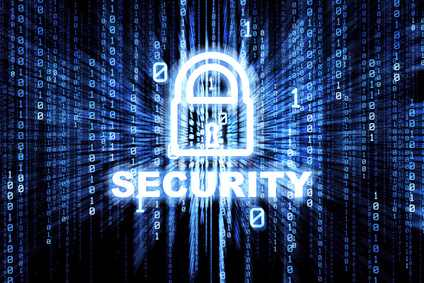 Prevents longer downtimes in case of failure ;
Enhanced cybersecurity features available thanks to W10 ;
20% faster on system booting and touch operations ;
Improved image quality ;
Improved heat resistance ;
Increases performance and reduces maintenance cost

It’s time to upgrade to Windows 10!
The new system with B&R 3100 HMI panel, Windows 10 based, consists of a new plug & play HMI with the same screen size based on Windows 10. It includes software backup encryption and porting from existing platform (WCE, W7…) to W10. 
No changes will be applied to the graphics layout, will be performed only a conversion. It includes hardware material and the Installation Procedures document. If a client-server function is present, the Counterpart’s panel must also be updated.
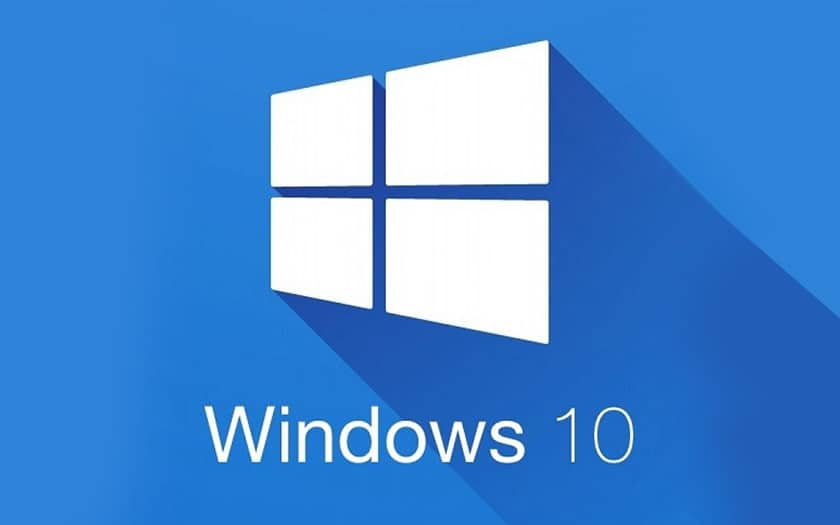 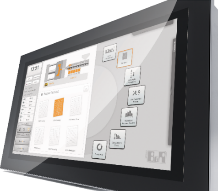 Example of current panels PC
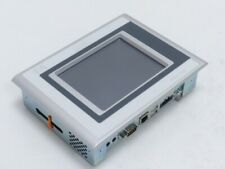 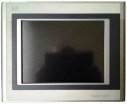 PPC320
PPC120
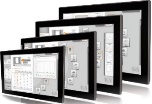 PPC900
PPC3100
Value: Obsolescence, Efficiency, Cost optimisation
Equipment: All mechanical fillers with a panel PC
Catalogue code: HS130